Завдання. На ділянці великого міста розмістіть підприємства сфери послуг, виходячи з позначених на плані місць.Обґрунтуйте свій вибір.Варіант Імеблевий магазин, магазин «продукти», дитячий садок, приймальний пункт хімчистки.Варіант ІІвеликий універмаг, булочна, школа, приймальний пункт пральні.
Під час розміщення дитячого садка треба врахувати, що малятам необхідне свіже повітря і їм байдуже, чи треба переходити дорогу, адже їх супроводжують батьки. Школярі ходять самостійно, тому школу бажано розмістити в центрі мікрорайону, який не перетинає транспортна магістраль. Для приймальних пунктів пральні і хімчистки потрібні невеликі приміщення всередині кварталів. У булочну ходять щодня, а до універмагу і меблевого магазину — набагато рідше.
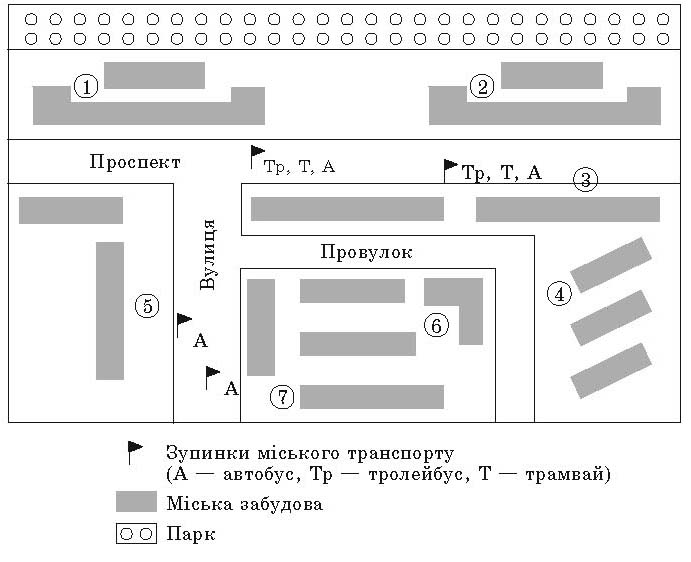